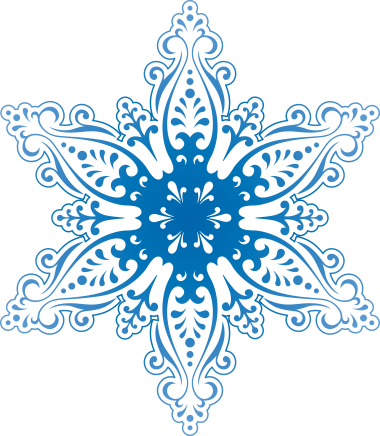 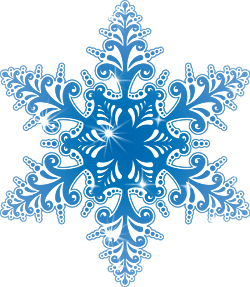 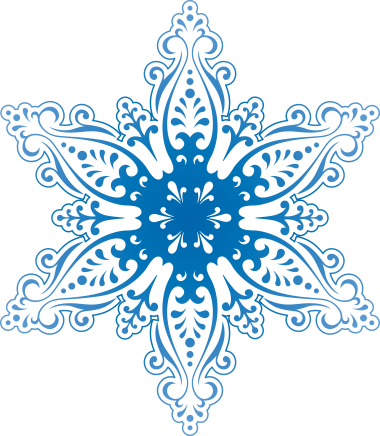 Снежные загадки
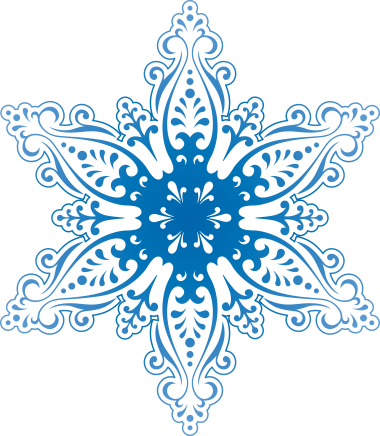 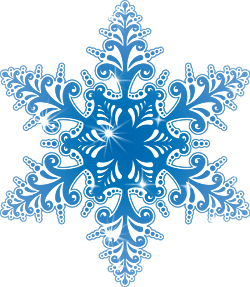 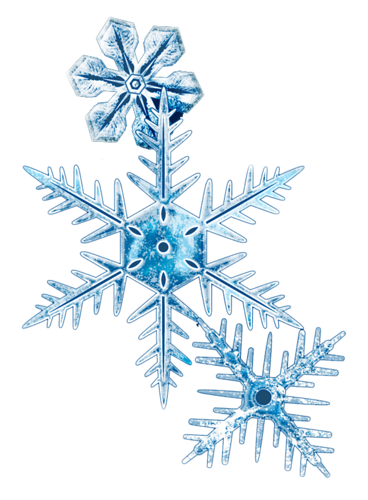 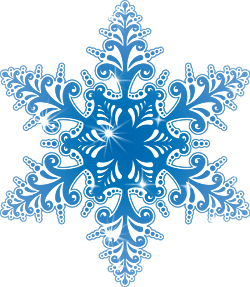 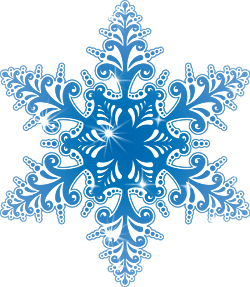 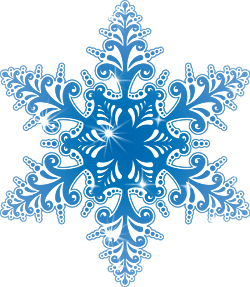 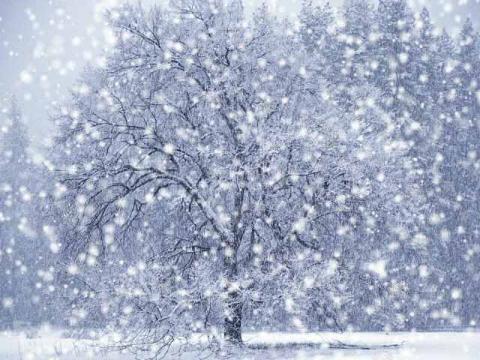 Он пришёл нежданно,
Удивил нас всех,
Для ребят желанный
Белый-белый …
СНЕГ
Мы слепили снежный ком,
Шляпу сделали на нём,
Нос приделали и вмиг
Получился …
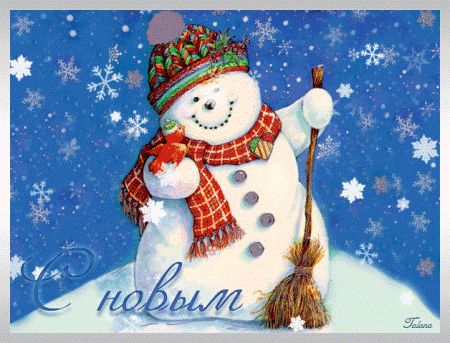 СНЕГОВИК
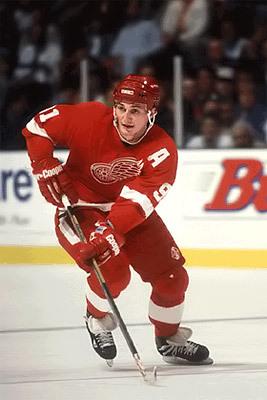 На ледяной площадке крик,
К воротам мчится ученик.
Кричат все: «Шайба! Клюшка! Бей!»
Весёлая игра …
ХОККЕЙ
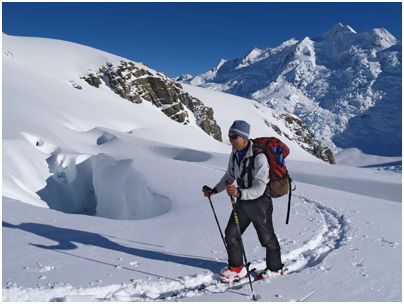 Ног от радости не чуя,
С горки снежной вниз лечу я!
Стал мне спорт родней и ближе.
Кто помог мне в этом?
ЛЫЖИ
РУКАВИЧКИ
Едва повеяло зимой – 
Они всегда со мной.
Согреют две сестрички,
Зовут их …
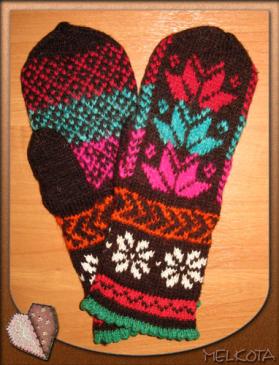 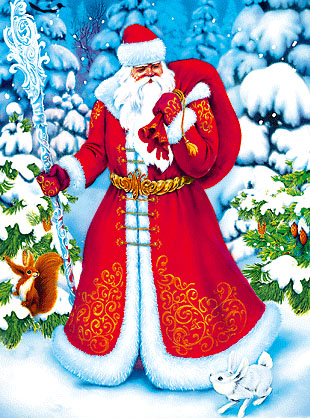 Он катки для нас устроил, 
Снегом улицы занёс,
Изо льда мосты построил,
Кто же это?
ДЕД МОРОЗ
Мчусь как пуля я вперёд,
Лишь поскрипывает лёд,
Да мелькают огоньки,
Кто несёт меня?
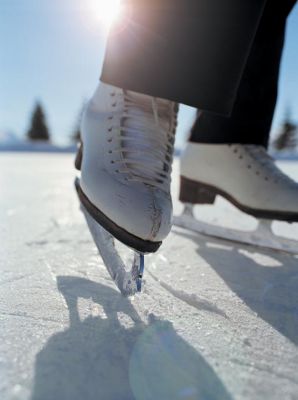 КОНЬКИ
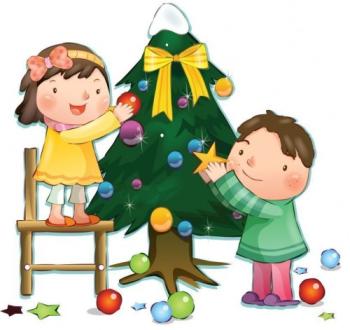 Если лес укрыт снегами, 
Если пахнет пирогами,
Если ёлка в дом идёт,
Что за праздник?
НОВЫЙ 
ГОД